Einsatz der Phasenkontrastmikroskopie zur Diagnostik oberer Luftwegswegsinfekte
Dr. med. Ragnar Weber
Arzt für Allgemeinmedizin
Arzt für Kinderheilkunde
E-Mail: mail@dr-weber-meppen.de
Ein  Patient der sich freiwillig  Rachenabstricheentnehmen ließ
22.02.2020
2
Optische Kontrolledes Infektionsgeschehensund  optische Kontrolleder  Wirksamkeit der medikamentösen Therapie
Dies ist eine delegierbare Aufgabe für Medizinische  Assistenten/innen, da sie den Arzt zeitlich entlastet und dem Arzt relevante Informationen zum Infektionsgeschehen liefert, die es ihm dann ermöglichen eine angepasste und individuelle Therapie  für den Patienten zu wählen.
22.02.2020
3
BisherigeMethodeKlinisches BildUntersuchungKalkulierte Antibiotikatherapie
Bausteine zur Sicherung einer Infektion
Symptomatik
Anamnese (Exposition, Umgebung)
Körperlicher Befund
Labor (Entzündungswerte)
Mikrobiologische Kultur
Kritik: Es bleibt eine diagnostische Unsicherheit
22.02.2020
4
Sichtbarkeit des Infektionsgeschehens
Bakterien sind direkt sichtbar bis auf atypische Keime
Virusinfekte sind an direkten Veränderungen der Zellen zu erkennen
Kombination von Pulsfrequenz und abgewandelter Pulsdiagnostik
Verlaufskontrollen zur Wirksamkeit der Therapie sind optisch möglich
Der Start einer Antibiotikatherapie und die Dauer einer Behandlung sind gut festzulegen
Eine individualisierte Therapie ist möglich
Optimierte Methode durch Einsatz derPhasenkontrast-mikroskopie zur Diagnostik
22.02.2020
5
Die direkten Zeichen für die differential Diagnostik eines Virusinfektes
Zellkernvergrößerung und Strukturveränderung der DNA
Veränderung des Zytoplasmas und der Zellorganellen
Strukturverlust und Degeneration von Zellen
In Frühstadien auftreten von Membranen die abwischbar sind und in späteren Stadien im Schleim zerfallen .
Einige Mikroskopische Bilder für Virusinfekte der oberen Luftwege
22.02.2020
6
Rachenabstrich  mit Leukozyten bei Schweinegrippe
Lymphozyten die starke degenerative  Veränderungen aufweisen
22.02.2020
7
Influenza mit Flimmmerepithelzelle aus Bronchialsystem
Flimmerepithelzelle mit noch schlagenden Flimmerhaaren
22.02.2020
8
Virusinfekt im frühen Stadium mit abstreifbaren Membranen die die Oberfläche von Plattenepithelzellen bedecken
22.02.2020
9
Abstreifbare  Membrenen im Zerfallen begriffen
In späteren Stadien nur noch im Schleim  Bruchstücke erkennbar
22.02.2020
10
Virusinfekt mit stärkerem zytopathogenem Effekt
Degenerierte Flimmerepithelzelle aus dem Nasenraum
22.02.2020
11
Flimmerepithelzellen  die  schon ihre Flimmerhärchen verloren haben
Späteres Stadium
22.02.2020
12
Virusinfekt mit stark degenerierten Lymphozyten
Zusätzlich eine Epithelzelle
22.02.2020
13
Virusinfekt Lymphozyten  und ein Granulozyt mit Ausstülpung
Lymphozyten aufgetrieben
22.02.2020
14
Virusinfekt mit Granulozyten deren Zellkerne  stark degeneriert sind
In  der Mitte eine veränderte Epithelzelle
22.02.2020
15
Virusinfekt mit Granulozyten stark veränderte  Zellkerne
Vakuolenbildung in  den Zellkerne der Granulozyten Austritt von Zellzytoplasma
22.02.2020
16
Vermehrte  Ansammlung von Leukozyten
22.02.2020
17
Optische Formerkennung der Bakterien
Beweglichkeit (eventuell)
Gleiche Form gehäuft auftretend
Gesteigerter Zerfall von Leukozyten und anderen Zellen
Phagozytose kann gestört sein
Virulenzfaktoren können Folgekrankheiten hervorrufen
Zeichen bakterieller Infektion
22.02.2020
18
Viele verschiedene Arten von Streptokokken
Durch spielen mit der Mikrometerschraube wird diese  Kokkenart erst sichtbar, da sie sehr klein ist.
22.02.2020
19
Bakterielle Infektion vermehrt Kokken
Abgeschilferte Epithelzellen
22.02.2020
20
Bakterielle Infektion mit kleineren Kokken
Granulozyten und zwei  Epithelzellen
22.02.2020
21
Virusinfekt mit bakterieller Superinfektion
Kokken  sind schwierig von zerfallenden Zellmaterial zu unterscheiden
22.02.2020
22
Bakterielle Superinfektion eines Virusinfektes
Zahlreiche Kokken die in  unterschiedlicher optischer Ebene liegen
22.02.2020
23
Stahylokokken im Rachenabstrich
Solange die Schleimhautbarriere nicht durchbrochen ist besteht noch kein  Fieber, aber der Organismus leidet schon unter den Toxinen
22.02.2020
24
Haemophiluskeime massenhaft auftretend vor der Zeit der Impfungen gegen HK
Nach der allgemeinen Impfung   treten  diese  Keime nicht mehr in Massen auf
22.02.2020
25
Störung des Phagozytosesystems der Leukozyten  durch Toxine von Staphylokokken
Viele enggepackte Zellen  mit Vakuolen in denen die Lyse von Keimen nicht gelingt.Eventuelle Ursache  Toxine
22.02.2020
26
Diplokokken die leicht mit Stäbchenbakterien verwechselt werden
Bakteriellen Kultur bringt leider keine Erkenntnisse, da andere Keime  in der Kultur entdeckt werden.
22.02.2020
27
Leukozyten mit Zelldetritus im Schleim und vereinzelt Kokken
Die  Kokken  sind schwierig von dem  Zelldetritus abzugrenzen, zeigen aber gleiche Größe
22.02.2020
28
Was  sehen sie in diesem Abstrich?
Dies ist ein Bild mit geringerer Vergrößerung  um schnell  einen Überblick zu bekommen, um zu sehen, wo es sich lohnt  stärker zu vergrößern.
22.02.2020
29
Kokken in Kettenform angeordnet
22.02.2020
30
Stabförmige Bakterien
Laboruntersuchung brachte kein sinnvolles Ergebnis
(Keim schlecht anzüchtbar?)
22.02.2020
31
Kettenkokken
22.02.2020
32
Koloniebildung von Kokken
22.02.2020
33
Stabförmige Bakterien
Unter diesen  Arten zeigen einige hüpfende  Bewegung
22.02.2020
34
Schwierigkeiten bei der Einführung dieser Methode in der Praxis
22.02.2020
35
Je nach Zielgruppe Praxis oder Klinik unterschiedliche Interessen
Klinik-Intensivstation–Notfallambulanz-Pneumologie
Praxis - starker Zeitdruck setzt optimale Zusammenarbeit mit ausgebildeten Medizinischen Assistenten vorraus. Die Untersuchung sollte schon in der Wartezeit beginnen.
In Kinderarztpraxen wichtig
In Allgemeinpraxen ist ein Umdenkungsprozess notwendig, da die bisherige Routine gerne beibehalten wird.
Zukünftige Zwänge ergeben sich aus dem Auftreten resistenter Bakterien
Einschränkung des Antibiotika Verbrauches siehe Gyrasehemmer für den ambulanten Bereich
In Entwicklungsländern wäre diese Methode eine wichtige Unterstützung im Krankenhausbereich.
Aufklärungsarbeit bei politischen Entscheidungsträgern notwendig.
GebührenordnungFinanzielle Rahmenbedingungen
Technische Vorraussetzungen:
Anschaffung eines Phasenkontrstmikroskopes
Anschaffung  einer  Digitalkamera  mit Bildbearbeitungsprogramm
Anbindung an die Praxissoftware
22.02.2020
36
Durch genaue Bestimmung des Zeitpunktes einer bakteriellen Superinfektion eines Virusinfektes geringerer Antibiotikaverbrauch(Nach Verschwinden des infektiösen Keimes kann trotz weiter bestehender Symptome wie Husten das Antibiotikum abgesetzt werden. Das intakte Immunsystem erledigt den Rest)
Taucht nach dem Verschwinden des behandelten Keimes (in der Praxis meist nach 24-36 Stunden) ein neuer Keim auf .So kann in einer sequentiellen  Therapie meist ein niedriger potentes Antibiotikum eingesetzet werden, so dass die gesamte Behandlungsdauer ( z. Bsp. bakterielle Sinusitis) nur ca.4-5 Tage dauert
Genauere Identifizierungsmöglichkeiten der Keime durch Gensequenzierung und damit eine verbesserte kalkulierte Therapie
Testung neuer Antibiotikakombinationen möglich .a.)Antibiotika plus Antibiotika b.)Antibiotika plus pflanzliches Antibiotikum.
Zukünftige Entwicklungs-möglichkeiten in der Praxis
22.02.2020
37
Zukünftige Forschungsmöglichkeiten
Durch die Beobachtung von Phagozytosestörungen durch bestimmte Keime, besseres Verständnis von chronischen Veränderungen anatomischer Strukturen. Z.B: Granulomatösen Entzündungen 
Verdacht des Zusammenhanges von Phagozytosestörung und granulomatöser Entzündung im Luftwegsbereich.
Verdacht auf Zusammenhang von intestinalen Unverträglichkeiten und Mikrozikulationsstörungen der Nasenschleimhaut.
Zusammenhang des Darm-Mikrobioms und der Abwehr von Infekten
Veränderungen  der Mikrozirkulation und Funktionstüchtigkeit von Organen
Einfluss bakterieller Virulenzfaktoren auf Mikrozirkulationszustände
Rolle von Virulenzfaktoren auf plötzlichen Kindstod, Meningitis und Sepsis (TSS)
Neue Therapien gegen chronische durch Infektionen verursachte Erkrankungen.
22.02.2020
38
Untersuchung des Harnsedimentes mit dem Phasenkonrastmikroskop
in Zukunft sehr wichtig
Häufigere HWI mit resistenten Erregern
Abgrenzung zur  Reizblase
Schutz des Harnblasenbioms
Klinische Symptome
Anatomische Besonderheiten z.B Reflux
Komplizierende Faktoren z.B.Diabetes mellitus,Nierenfunktionsstörungen
Komplizierte HWI z.B.bei Kindern,Schwangeren und Männern
Assymptomatische Bakteriurie
.Zystitis 
Überaktive Blase
Mikrobiom der Blase
Einschränkung der Antibotikatherapie (siehe Roter Handbrief bei Anwendung von Gyrasehemmer )
Nebenwirkung von Medikamenten
Möglichst schonende aber effektive Therapie
Kontrolle der Therapie
Was muss der Arzt heute beachten?
22.02.2020
40
Reizblase mit  Leukozyten ohne  sichere Infektzeichen
22.02.2020
41
Harnwegsinfekt mit  einer Coliinfektion
Schnell bewegliche Stäbchen  mit Schleim und Leukozyten
22.02.2020
42
HWI mit massenhaft Proteus Keimen und vermehrt Leukozyten
Meist bei zusätzlich komplizierenden Faktoren
22.02.2020
43
Coli HWI
Verlängerte  Coli Keime  unter  Antibiotiaabgabe
22.02.2020
44
HWI mit stärker veränderten Erythrozyten
22.02.2020
45
HWI mit Erythrozyturie
22.02.2020
46
HWI mit Kristallen
22.02.2020
47
U-Sed mit vereinzelten Erythrozyten
Erythrozyten aus der Blase
22.02.2020
48
HWI mit Coli- Keimen
22.02.2020
49
Durch den bisherigen Verlauf der Ausbreitung des neuen Virus Covid-19 ist es notwendig, größere Menschenpopulationen zu screenen, um frühzeitige Isolationsmaßnahmen durchführen zu können.
Durch Anwendung und Weiterentwicklung dieser Methode könnte ein preiswertes und schnelles Verfahren entwickelt werden, auch unter Einsatz von künstlicher Intelligenz.
Die Untersuchung könnte durch ausgebildete Medizinische Assistenten/-innen durchgeführt werden.
Die auffälligen Patienten könnten dann einer weiteren Laboruntersuchung und/oder CT der Lunge zugeführt werden.
Durch die neue epidememische  Pneumonie neue Herausforderungen
Diese  Untersuchungsmöglichkeit könnte mit dazu beitragen  den Beginn  der Infektiosität eines  infizierten Patienten  in Kombination  mit der Pulsfrequenz 
Besser zu bestimmen ,relevante Virusinfekte  zeigen  häufig einen Pulsanstieg der häufig bei  90 -100  Herzschlägen pro Minute liegt,ab 100 Verdacht der bakteriellen Superinfektion.
22.02.2020
50
Was sollte genauer dargestellt werden?
Was  INTERESSIERT  Sie ?
Wie schätzen Sie die Praxistauglichkeit ein?
Ihre  Meinung interessiert mich
Dieses Werk ist lizenziert unter einer Creative Commons Namensnennung - Weitergabe unter gleichen Bedingungen 4.0 International Lizenz.
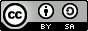 22.02.2020
51